Михаил Афанасьевич Булгаков
Годы жизни
	1891-1940.
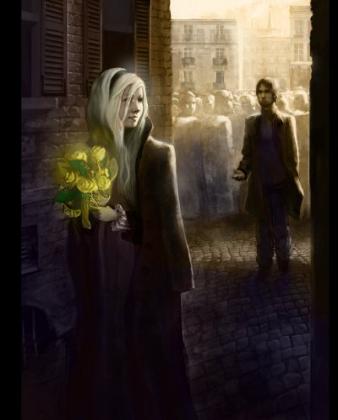 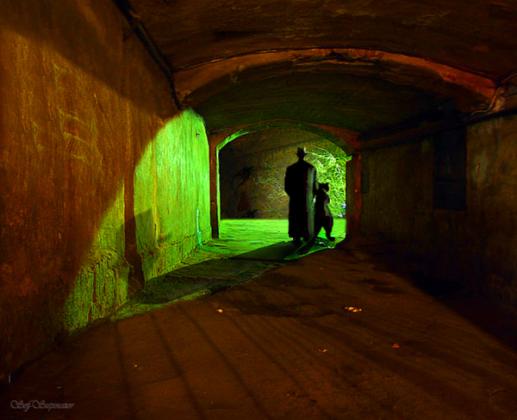 Роман, задуманный зимой 1928-1929 года, вставки к которому Булгаков диктовал жене в феврале 1940 года, был опубликован только в 1966 году.
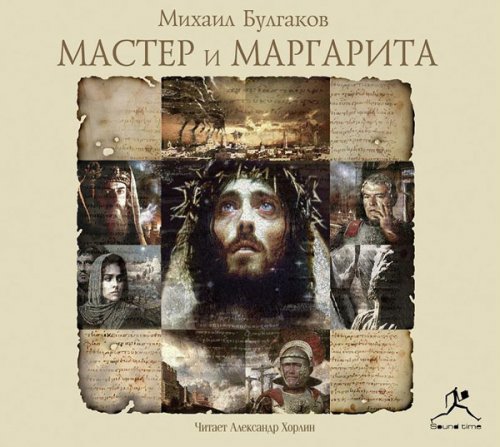 Философско – этические проблемы «ершалаимских» глав романа (по второй главе) и их евангельская основа.
Сюжетные линии романа:
Историческая
Сатирическая
Любовная
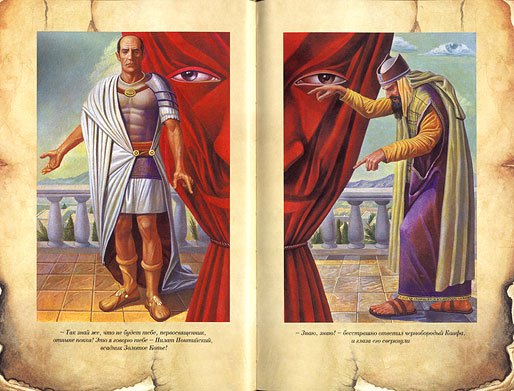 Глава 2 Рассказ Воланда: суд Пилата над Иешуа Га-Ноцри, разговор с Каифой
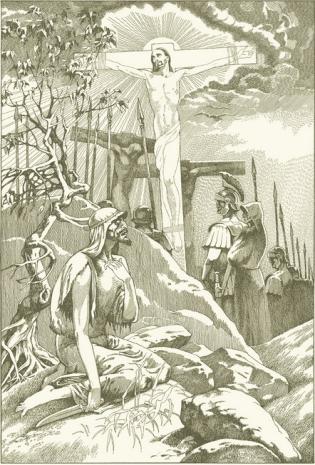 Глава 16 Сон Ивана Бездомного: казнь на Лысой горе, Левий Матвий- свидетель казни
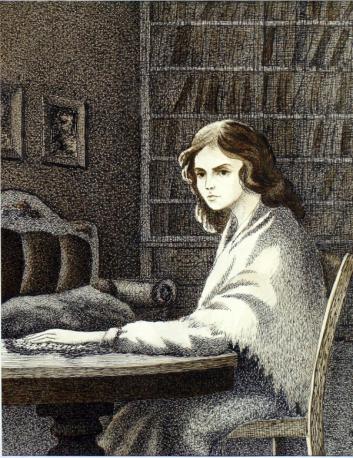 Глава 25 Маргарита читает роман Мастера: Пилат дает задание Афранию – Начальнику тайной службы  - относительно Иуды
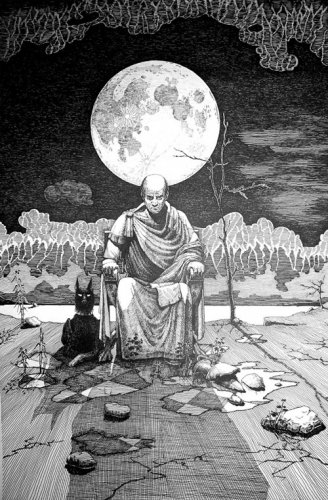 Глава 26 Маргарита читает: тоска Пилата, доклад Афрания, разговор Пилата с Левием Матвием
Евангелие
Ершалаим 30-х
Москва 30-х
Роман Мастера
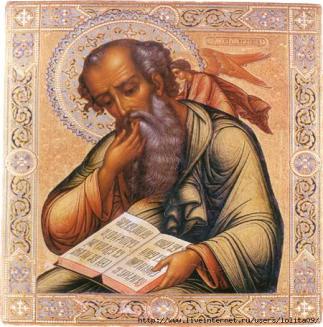 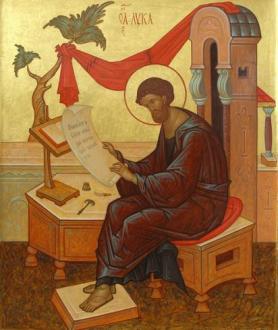 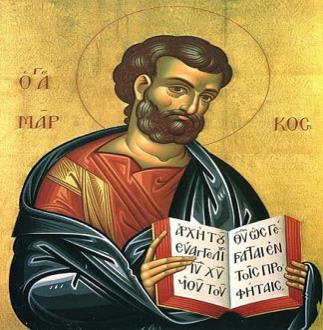 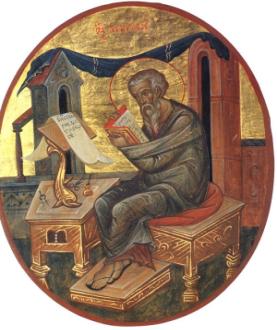 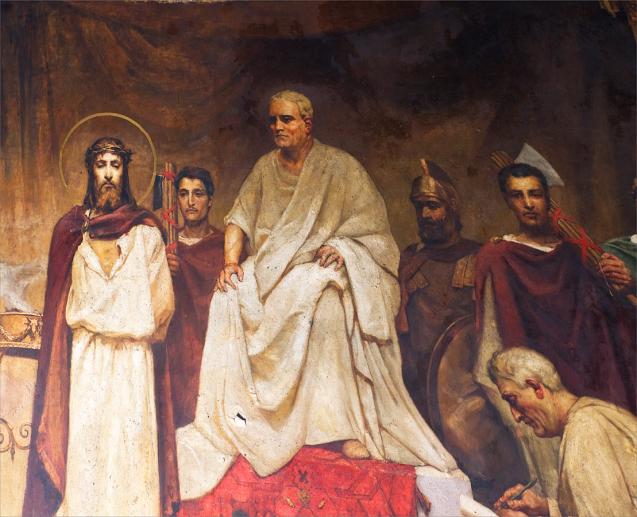 Суд Пилата
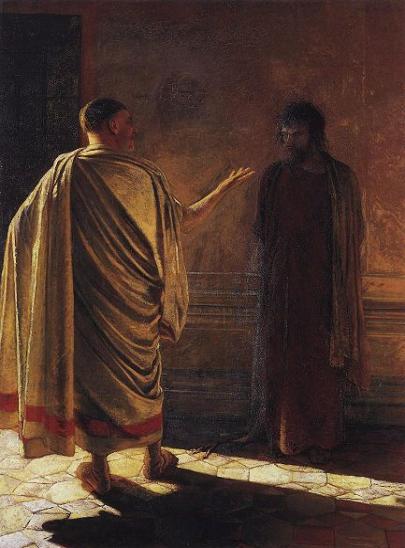 Н.Н.Гё «Что есть истина?»
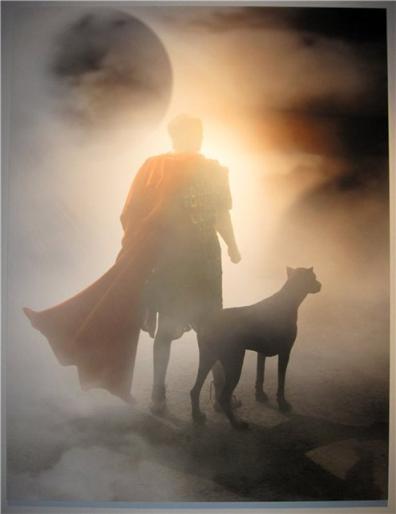 Сон Пилата ( глава 26)
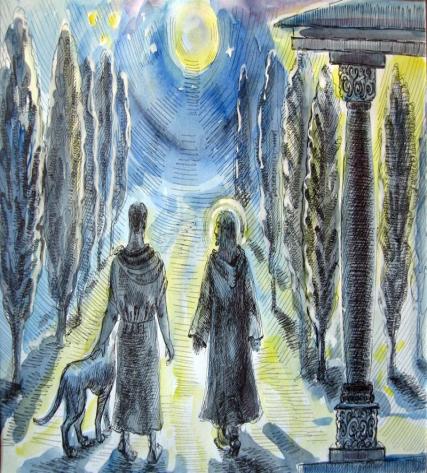 Освобождение Понтия Пилата